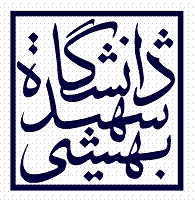 دستورات کار با فایل در
Microsoft Visual Basic
ارائه:
عباس نادري
علی هریسچیان
تقديم به پيشگاه مقدس امام عصر (عج)
مباحث مطرحی در این ارائه
معرفی ویژوال بیسیک
برنامه نویسی ویژوال بیسیک
دستورات کار با سیستم فایل
دستورات کار با داده در فایل
مکانیزم های کنترل خطا
معرفی .NET Framework
جمع بندی
مطالب مطرحی
ویژوال بیسیک چیست؟
  برنامه نویسی وی بی (1)
  برنامه نویسی وی بی (2)
  برنامه نویسی وی بی – مثال
دستورات کار با سیستم فایل
دستورات کار با داده فایل
مدیریت خطا در کار با فایل
معرفی .NET Framework
جمع بندی
Visual Basic چیست؟
ویژوال بیسیک زبان برنامه نویسی تحت ویندوزیست که مایکروسافت برای برنامه نویسان مبتدی تدارک دیده است.
از آنجایی که برنامه نویسان، به صورت تجربی با ویژوال بیسیک ارتباط برقرار کرده و بر آن مسلط می شوند، امروزه استفاده از آن بسیار گسترده شده و حتی نرم افزارهای بزرگ با استفاده از آن تهیه می شوند.
ویژوال بیسیک زبانیست ساده و قابل فهم برای عموم و در طراحی آن سعی شده از مفاهیم مهندسی فاصله گرفته شود.
مطالب مطرحی
ویژوال بیسیک چیست؟
  برنامه نویسی وی بی (1)
  برنامه نویسی وی بی (2)
  برنامه نویسی وی بی – مثال
دستورات کار با سیستم فایل
دستورات کار با داده فایل
مدیریت خطا در کار با فایل
معرفی .NET Framework
جمع بندی
برنامه نویسی Visual Basic
ویژوال بیسیک زبان نسبتا بی قاعده ایست.
دستورات هرکدام قالب خاص خود را دارند و متعدد هستند.
ویژوال بیسیک می تواند ساخت یافته استفاده شود و یا به صورت مبتدی و اسکریپتی بکار گرفته شود.
برای تعریف متغیر در ویژوال بیسیک، به شرطی که در ابتدای برنامه از Option Explicit استفاده کرده باشیم باید بگوییم:
Dim VariableName As VariableType
در غیر اینصورت می توانیم مستقیما از متغیرها استفاده نماییم ( بدون تعریف آنها)
مطالب مطرحی
ویژوال بیسیک چیست؟
  برنامه نویسی وی بی (1)
  برنامه نویسی وی بی (2)
  برنامه نویسی وی بی – مثال
دستورات کار با سیستم فایل
دستورات کار با داده فایل
مدیریت خطا در کار با فایل
معرفی .NET Framework
جمع بندی
برنامه نویسی  Visual Basic (ادامه)
هر دستور ویژوال بیسیک در یک خط قرار می گیرد و نباید در انتهای آن سمی کالن قرار داد.
وی بی (VB) به بزرگی و کوچکی حروف حساس نیست و اصطلاحا Case Insesnsitive است.
بلاک ها در وی بی توسط دستورات بلاک دار شروع می شوند و توسط دستورات انتهای بلاک مشخص می شوند. برای مثال بلاک های For، IF ، Do While، Function و Sub به ترتیب توسط Next، Endif، Loop،  End Function و End Sub شروع و خاتمه می یابند.
مطالب مطرحی
ویژوال بیسیک چیست؟
  برنامه نویسی وی بی (1)
  برنامه نویسی وی بی (2)
  برنامه نویسی وی بی – مثال
دستورات کار با سیستم فایل
دستورات کار با داده فایل
مدیریت خطا در کار با فایل
معرفی .NET Framework
جمع بندی
برنامه نویسی  Visual Basic (ادامه)
برنامه زیر اعداد زوج یک تا nرا جمع می کند و نتیجه را نمایش می دهد:
Option Explicit ‘’Forces variable declaration
Public Sub EvenSum()
	Dim i as integer , n as integer, sum as integer
	Input (n)
	For i=2 to n step 2
		sum=sum + i
	Next i
	Print (n)
End Sub
مطالب مطرحی
ویژوال بیسیک چیست؟
دستورات کار با سیستم فایل
  ChDrive
  ChDir
  FileCopy
  Kill
  MkDir
  RmDir
  Move
  Dir
دستورات کار با داده فایل
مدیریت خطا در کار با فایل
معرفی .NET Framework
جمع بندی
دستورات کار با سیستم فایل
از آنجایی که وی بی زبان قدرتمندی نیست، تنها دستورات کلی کار با سیستم فایل را در بر می گیرد:
ChDrive: تغییر درایو جاری برنامه
ChDir: تغییر پوشه جاری برنامه
FileCopy: کپی یک فایل
Kill: پاک کردن یک فایل
MkDir: ساختن یک پوشه
RmDir: حذف یک پوشه
Move: انتقال و تغییر نام یک فایل
Dir: وجود و عدم وجود یک فایل را اطلاع می دهد
این دستورات در صفحات بعدی با مثال بررسی شده اند.
مطالب مطرحی
ویژوال بیسیک چیست؟
دستورات کار با سیستم فایل
  ChDrive
  ChDir
  FileCopy
  Kill
  MkDir
  RmDir
  Move
  Dir
دستورات کار با داده فایل
مدیریت خطا در کار با فایل
معرفی .NET Framework
جمع بندی
دستورات کار با سیستم فایل (ادامه)
ChDrive:
از این دستور برای تغییر درایو جاری برنامه استفاده می شود و اجازه کار کردن در یک درایو دیگر را به برنامه نویس می دهد. مثال:
ChDrive(“D”)
MsgBox CurDir
برنامه فوق درایو جاری را به D تغییر داده و پوشه جاری برنامه را در قالب یک پنجره اعلان نمایش می دهد.
* لازم به ذکر است که هر برنامه یک پوشه جاری تعریف شده دارد که در صورتی که از آدرسهای نسبی استفاده شود، آنها را نسبت به پوشه جاری خود می پوید.
مطالب مطرحی
ویژوال بیسیک چیست؟
دستورات کار با سیستم فایل
  ChDrive
  ChDir
  FileCopy
  Kill
  MkDir
  RmDir
  Move
  Dir
دستورات کار با داده فایل
مدیریت خطا در کار با فایل
معرفی .NET Framework
جمع بندی
دستورات کار با سیستم فایل (ادامه)
ChDir:
از این دستور برای تغییر پوشه جاری برنامه استفاده می شود و اجازه کار کردن در یک پوشه دیگر را به برنامه نویس می دهد. مثال:
ChDir(“\myfiles\”)
MsgBox CurDir
برنامه فوق پوشه جاری را به myfiles در پوشه قبلی تغییر داده و پوشه جاری برنامه را در قالب یک پنجره اعلان نمایش می دهد.
* آدرس های نسبی آدرس هایی هستند که از ریشه درایو تا محل مورد نظر را نشان نمی دهند بلکه فقط مسیر جاری را مشخص می کنند.
مطالب مطرحی
ویژوال بیسیک چیست؟
دستورات کار با سیستم فایل
  ChDrive
  ChDir
  FileCopy
  Kill
  MkDir
  RmDir
  Move
  Dir
دستورات کار با داده فایل
مدیریت خطا در کار با فایل
معرفی .NET Framework
جمع بندی
دستورات کار با سیستم فایل (ادامه)
FileCopy:
دستور فوق یک فایل را در یک آدرس دیگر کپی می کند. مثال:
FileCopy “c:\myfile1.txt” , “file2.txt”

برنامه فوق فایل myfile1.txt را از ریشه درایو C به محل جاری برنامه تحت نام فایل file2.txt کپی می کند.
مطالب مطرحی
ویژوال بیسیک چیست؟
دستورات کار با سیستم فایل
  ChDrive
  ChDir
  FileCopy
  Kill
  MkDir
  RmDir
  Move
  Dir
دستورات کار با داده فایل
مدیریت خطا در کار با فایل
معرفی .NET Framework
جمع بندی
دستورات کار با سیستم فایل (ادامه)
Kill:
این دستور یک یا چند فایل را از دیسک حذف می کند. مثال:
Kill “file1.txt”
Kill “D:\*.*”

خط اول فایل file1.txt  در پوشه جاری را حذف می کند، حال آنکه خط دوم تمام فایلهای موجود در ریشه درایو D را حذف می کند.
مطالب مطرحی
ویژوال بیسیک چیست؟
دستورات کار با سیستم فایل
  ChDrive
  ChDir
  FileCopy
  Kill
  MkDir
  RmDir
  Move
  Dir
دستورات کار با داده فایل
مدیریت خطا در کار با فایل
معرفی .NET Framework
جمع بندی
دستورات کار با سیستم فایل (ادامه)
MkDir:
این دستور یک پوشه می سازد. مثال:
MkDir “C:\folder1”
MkDir “currentFolder”

خط اول پوشه ای در ریشه درایو C به نام folder1 ساخته و خط دوم یک پوشه به نام currentFolder  در پوشه جاری می سازد.
* دقت کنید که این دستور تنها یک پوشه می سازد. اگر مسیر ورودی آن وجود نداشته باشد خطا تولید می شود.
مطالب مطرحی
ویژوال بیسیک چیست؟
دستورات کار با سیستم فایل
  ChDrive
  ChDir
  FileCopy
  Kill
  MkDir
  RmDir
  Move
  Dir
دستورات کار با داده فایل
مدیریت خطا در کار با فایل
معرفی .NET Framework
جمع بندی
دستورات کار با سیستم فایل (ادامه)
RmDir:
این دستور یک پوشه را حذف می کند. مثال:
RmDir “C:\folder1”
RmDir “currentFolder”

خط اول پوشه ای در ریشه درایو C به نام folder1 را حذف کرده و خط دوم یک پوشه به نام currentFolder  در پوشه جاری حذف می کند.
* در صورتی که پوشه مذکور موجود نباشد خطا ایجاد می گردد.
مطالب مطرحی
ویژوال بیسیک چیست؟
دستورات کار با سیستم فایل
  ChDrive
  ChDir
  FileCopy
  Kill
  MkDir
  RmDir
  Move
  Dir
دستورات کار با داده فایل
مدیریت خطا در کار با فایل
معرفی .NET Framework
جمع بندی
دستورات کار با سیستم فایل (ادامه)
Move:
دستور فوق یک فایل را تغییر نام می دهد و یا جابجا می کند. مثال:
Move “c:\myfile1.txt”  as “file2.txt”
Move “thisfile” as “thatfile”

دقت کنید که در میان وضعیت جاری و وضعیت بعدی فایلی که قرار است تغییر کند، از کلیدواژه As استفاده شده است.
مطالب مطرحی
ویژوال بیسیک چیست؟
دستورات کار با سیستم فایل
  ChDrive
  ChDir
  FileCopy
  Kill
  MkDir
  RmDir
  Move
  Dir
دستورات کار با داده فایل
مدیریت خطا در کار با فایل
معرفی .NET Framework
جمع بندی
دستورات کار با سیستم فایل (ادامه)
Dir:
از این تابع برای تشخیص وجود یک فایل استفاده می شود. مثال:
S=dir(“C:\folder1\file1.txt”);
If (S=“file1.txt”) MsgBox “File1.txt exists”
Else MsgBox “File1.txt doesn’t Exist”
End if

این تابع تنها نام فایل را در صورت وجود و رشته خالی در صورت عدم وجود بر می گرداند.
مطالب مطرحی
ویژوال بیسیک چیست؟
دستورات کار با سیستم فایل
دستورات کار با داده فایل
  قالب Open
  دستورات کمکی
  نوع دسترسی
  قفل دسترسی
  شمارنده فایل
  اندازه رکورد
  خواندن و نوشتن فایل متنی
  خواندن و نوشتن فایل دودویی
  مثال فایل متنی
  مثال فایل دودویی
مدیریت خطا در کار با فایل
معرفی .NET Framework
جمع بندی
دستورات کار با داده فایل
تنها دستور اصلی کار با داده فایل در وی بی دستور OPEN است، اما چندین دستور دیگر نیز برای کمک به برقراری این ارتباط وجود دارند. ابتدا قالب کلی Open را بررسی کرده، سپس دستورات کمکی را بررسی می کنیم. در انتها Open را با مثالهای متعدد تفصیل می دهیم:
Open [Filename] For [Type] Access [Access] As [FileNumber] Len = [Record Length]
آدرس فایل، نوع باز شدن آن، شماره FCB خالی، نحوه تعامل با فایل و اندازه رکورد (در صورت باز شدن باینری) از پارامترهای Open هستند.
مطالب مطرحی
ویژوال بیسیک چیست؟
دستورات کار با سیستم فایل
دستورات کار با داده فایل
  قالب Open
  دستورات کمکی
  نوع دسترسی
  قفل دسترسی
  شمارنده فایل
  اندازه رکورد
  خواندن و نوشتن فایل متنی
  خواندن و نوشتن فایل دودویی
  مثال فایل متنی
  مثال فایل دودویی
مدیریت خطا در کار با فایل
معرفی .NET Framework
جمع بندی
دستورات کار با داده فایل (ادامه)
دستورات کمکی کار با داده فایل:
 تابع FreeFile() شماره اولین FCB (File Control Block) خالی را برمی گرداند تا در Open استفاده شود. دامنه شماره ها ورودی این تابع می تواند باشد.
 تابع EOF() مشخص می سازد آیا اشاره گر فایل به انتهای آن رسیده است یا خیر.
 تابع FileLen() به عنوان ورودی آدرس فایل را گرفته و اندازه آنرا باز می گرداند.
 تابع LOF() شماره فایل باز را گرفته طول آنرا (به بایت) باز می گرداند.
 تابع Seek() شماره فایل را گرفته و محل اشاره گر را بر می گرداند. اگر پارامتر دوم استفاده شود، محل اشاره گر فایل را تنظیم می کند.
مطالب مطرحی
ویژوال بیسیک چیست؟
دستورات کار با سیستم فایل
دستورات کار با داده فایل
  قالب Open
  دستورات کمکی
  نوع دسترسی
  قفل دسترسی
  شمارنده فایل
  اندازه رکورد
  خواندن و نوشتن فایل متنی
  خواندن و نوشتن فایل دودویی
  مثال فایل متنی
  مثال فایل دودویی
مدیریت خطا در کار با فایل
معرفی .NET Framework
جمع بندی
دستورات کار با داده فایل (ادامه)
دستور Open – نوع دسترسی:
Open [Filename] For [Type] Access [Access] As [FileNumber] Len = [Record Length]
Type یا نوع دسترسی می تواند یکی از موارد زیر باشد:
Input: متنی و فقط خواندنی
Output: متنی و فقط نوشتنی (فایل پاک می شود)
Random: باینری و خواندنی نوشتنی با طول رکورد
Append: متنی و فقط نوشتنی (در انتهای فایل)
Binary: باینری و خواندنی نوشتنی با رکوردهای تک بایتی
مطالب مطرحی
ویژوال بیسیک چیست؟
دستورات کار با سیستم فایل
دستورات کار با داده فایل
  قالب Open
  دستورات کمکی
  نوع دسترسی
  قفل دسترسی
  شمارنده فایل
  اندازه رکورد
  خواندن و نوشتن فایل متنی
  خواندن و نوشتن فایل دودویی
  مثال فایل متنی
  مثال فایل دودویی
مدیریت خطا در کار با فایل
معرفی .NET Framework
جمع بندی
دستورات کار با داده فایل (ادامه)
دستور Open – قفل دسترسی:
Open [Filename] For [Type] Access [Access] As [FileNumber] Len = [Record Length]
Access یا قفل دسترسی می تواند یکی از موارد زیر باشد:
Read: فقط دسترسی خواندن (Read-only)
Write: فقط دسترسی نوشتن (Write-only)
Lock Read: قفل نوشتن (عدم دسترسی دیگران)
Lock Write: قفل نوشتن (عدم دسترسی دیگران)
Shared: اشتراکی (قابل باز شدن و دسترسی دیگران)
قفل با Shared نباید یکجا استفاده شود.
مطالب مطرحی
ویژوال بیسیک چیست؟
دستورات کار با سیستم فایل
دستورات کار با داده فایل
  قالب Open
  دستورات کمکی
  نوع دسترسی
  قفل دسترسی
  شمارنده فایل
  اندازه رکورد
  خواندن و نوشتن فایل متنی
  خواندن و نوشتن فایل دودویی
  مثال فایل متنی
  مثال فایل دودویی
مدیریت خطا در کار با فایل
معرفی .NET Framework
جمع بندی
دستورات کار با داده فایل (ادامه)
دستور Open – شمارنده فایل:
Open [Filename] For [Type] Access [Access] As [FileNumber] Len = [Record Length]
شمارنده فایل یک عدد صحیح است که نماینده فایل برای برنامه و سیستم عامل است (به جای متغیر فایل در زبانهای دیگر). برای کار کردن با یک فایل باز، باید با شماره فایل به دستورات ارجاع داد. در واقع شمارنده فایل یک FCB در سیستم عامل را مشخص می سازد. مثال:
Dim f as integer;
F=freefile();
Open “C:\file1.txt” for input as #f
مطالب مطرحی
ویژوال بیسیک چیست؟
دستورات کار با سیستم فایل
دستورات کار با داده فایل
  قالب Open
  دستورات کمکی
  نوع دسترسی
  قفل دسترسی
  شمارنده فایل
  اندازه رکورد
  خواندن و نوشتن فایل متنی
  خواندن و نوشتن فایل دودویی
  مثال فایل متنی
  مثال فایل دودویی
مدیریت خطا در کار با فایل
معرفی .NET Framework
جمع بندی
دستورات کار با داده فایل (ادامه)
دستور Open – اندازه رکورد:
Open [Filename] For [Type] Access [Access] As [FileNumber] Len = [Record Length]
تنها در حالتی که فایل Random باز شود، می توان به آن یک طول رکورد اختصاص داد تا خواندن و نوشتن رکورد ها ساده شود. در غیر اینصورت نباید از کلیدواژه Len در انتهای دستور Open استفاده شود. مثال:
Open “C:\file1.dat” for random as #1 Len = len(integer)
با اندازه رکورد تک کلمه ای فایل را باز می کند.
مطالب مطرحی
ویژوال بیسیک چیست؟
دستورات کار با سیستم فایل
دستورات کار با داده فایل
  قالب Open
  دستورات کمکی
  نوع دسترسی
  قفل دسترسی
  شمارنده فایل
  اندازه رکورد
  خواندن و نوشتن فایل متنی
  خواندن و نوشتن فایل دودویی
  مثال فایل متنی
  مثال فایل دودویی
مدیریت خطا در کار با فایل
معرفی .NET Framework
جمع بندی
دستورات کار با داده فایل (ادامه)
دستورات خواندن و نوشتن در یک فایل متنی:
دستورات خواندن و نوشتن در فایل متنی در وی بی همان دستورات خواندن و نوشت از کنسول استاندارد هستند که به عنوان پارامتر اول شماره فایل را می گیرند:
S= Input (#f)
S= Line Input (#f)
Print (#f, “Hello There!”)
مطالب مطرحی
ویژوال بیسیک چیست؟
دستورات کار با سیستم فایل
دستورات کار با داده فایل
  قالب Open
  دستورات کمکی
  نوع دسترسی
  قفل دسترسی
  شمارنده فایل
  اندازه رکورد
  خواندن و نوشتن فایل متنی
  خواندن و نوشتن فایل دودویی
  مثال فایل متنی
  مثال فایل دودویی
مدیریت خطا در کار با فایل
معرفی .NET Framework
جمع بندی
دستورات کار با داده فایل (ادامه)
دستورات خواندن و نوشتن در یک فایل باینری:
دو دستور خواندن و نوشتن در فایل باینری دستورات Get و Put هستند. هر دو دستورات سه پارامتر ورودی دارند:

Get/Set #Filenumber, [RecordNumber],variable

پارامتر اول شماره فایل، پارامتر دوم شماره رکورد در فایل   ( که در صورت وارد نشدن رکورد جاری را مشخص می کند) و پارامتر سوم نام متغیری که داده از/در آن خوانده/نوشته می شود.
مطالب مطرحی
ویژوال بیسیک چیست؟
دستورات کار با سیستم فایل
دستورات کار با داده فایل
  قالب Open
  دستورات کمکی
  نوع دسترسی
  قفل دسترسی
  شمارنده فایل
  اندازه رکورد
  خواندن و نوشتن فایل متنی
  خواندن و نوشتن فایل دودویی
  مثال فایل متنی
  مثال فایل دودویی
مدیریت خطا در کار با فایل
معرفی .NET Framework
جمع بندی
دستورات کار با داده فایل (ادامه)
مثال: خواندن کامل فایل متنی و نوشتن آن بر صفحه
Dim f as integer,s as string
F= freefile()
Open “myfile.txt” for input as #f
Do while not(Eof(f))
Line input #f,s
Print s
Loop
Close #f
مطالب مطرحی
ویژوال بیسیک چیست؟
دستورات کار با سیستم فایل
دستورات کار با داده فایل
  قالب Open
  دستورات کمکی
  نوع دسترسی
  قفل دسترسی
  شمارنده فایل
  اندازه رکورد
  خواندن و نوشتن فایل متنی
  خواندن و نوشتن فایل دودویی
  مثال فایل متنی
  مثال فایل دودویی
مدیریت خطا در کار با فایل
معرفی .NET Framework
جمع بندی
دستورات کار با داده فایل (ادامه)
مثال: کپی کردن فایل باینری
Type myType
	dim I as integer, s as string * 20
End Type
Dim f1 as integer, f2 as integer, r as myType
F1=freefile()
F2=freefile()
Open “infile.bin” for random as #f len=len(myType)
Open “outfile.bin” for random as #f len=len(myType)
Do while not(Eof(f1))
Get #f1,,r
Put #f2,,r
Loop
Close #f1,#f2
مطالب مطرحی
ویژوال بیسیک چیست؟
دستورات کار با سیستم فایل
دستورات کار با داده فایل
مدیریت خطا در کار با فایل
  مثال مدیریت خطا
  روشهای مدیریت خطا
  کدهای خطای کار با فایل
معرفی .NET Framework
جمع بندی
مدیریت خطا در کار با فایل
از آنجایی که همیشه کار با فایل یکی از قسمتهای مولد خطا در برنامه هاست، و عدم مدیریت خطاها باعث کارایی کم برنامه خواهد شد، بحث مدیریت خطا در مبحث کار با فایل اهمیت بسزایی ایفا می کند.
وی بی مکانیزم مدیریت خطای بسیار ساده و کارآمدی دارد که برنامه نویسانی که به آن عادت کرده اند به سختی می توانند ساختارهایی مانند بلوک Try..Catch در زبان های دیگر را بپذیرند. برنامه زیر را در نظر بگیرید که در صورت عدم وجود فایل با خطای 53 (فایل موجود نیست) متوقف خواهد شد:
Open “myfile.txt” for input as #1
در صفحه بعدی همین برنامه را با مدیریت خطا مجددا نوشته ایم.
مطالب مطرحی
ویژوال بیسیک چیست؟
دستورات کار با سیستم فایل
دستورات کار با داده فایل
مدیریت خطا در کار با فایل
  مثال مدیریت خطا
  روشهای مدیریت خطا
  کدهای خطای کار با فایل
معرفی .NET Framework
جمع بندی
مدیریت خطا در کار با فایل (ادامه)
Public Sub FileOperation()
	On Error Goto Er
	Open “myfile.txt” for input as #1
	‘’Do something to the file
	Close #1
	Exit Sub
	
	Er:
		Close #1
		MsgBox “Error openning file”
		Exit Sub
End Sub
مطالب مطرحی
ویژوال بیسیک چیست؟
دستورات کار با سیستم فایل
دستورات کار با داده فایل
مدیریت خطا در کار با فایل
  مثال مدیریت خطا
  روشهای مدیریت خطا
  کدهای خطای کار با فایل
معرفی .NET Framework
جمع بندی
مدیریت خطا در کار با فایل (ادامه)
در واقع به سه روش می توان از دستور مدیریت خطا یعنی On Error استفاده کرد:
 On Error Goto 0
در این روش، در صورت رخ دادن خطا برنامه متوقف شده و خطا به کاربر اعلام خواهد شد (در حال Debug)
 On Error Resume/Resume Next
در این روش، پس از رخداد خطا، برنامه دوباره برای اجرای دستور مشکل دار (یا دستور بعدی آن در صورت استفاده از Resume Next) تلاش خواهد کرد.
 On Error Goto [Label]
در این روش، پس از رخداد خطا اجرای برنامه به خطی که با Label برچسب گذاری شده باشد انتقال می یابد. سپس می توان تصمیمات لازم را اتخاذ کرد.
مطالب مطرحی
ویژوال بیسیک چیست؟
دستورات کار با سیستم فایل
دستورات کار با داده فایل
مدیریت خطا در کار با فایل
  مثال مدیریت خطا
  روشهای مدیریت خطا
  کدهای خطای کار با فایل
معرفی .NET Framework
جمع بندی
مدیریت خطا در کار با فایل (ادامه)
لیست و شماره خطاهای کار با فایل در وی بی:
52 Bad file name or number. (File Handle already in use)
53 File not found. (File may not exist or probably a typo)
54 Bad File Mode. (Using Input# when File open in Output/Append Mode
or using Print#/Write# when File open in Input Mode)
55 File Already Open. (You have forgotten to close the file before
opening it again.)
57 Device I/O Error. (Hardware fault. Check your Hard disk.)
58 File already Exists.
59 Bad Record Length. (Only for Random Access Files)
61 Disk Full (No free space on disk drive)
62 Input past end of file. 63 Bad Record Number. (Only for Random Access Files)
67 Too many files at the same time. (Too many files are currently open)
68 Device unavailable.
70 Permission Denied. (Disk is write-protected.)
71 Disk not Ready.
74 Can't rename files across different drives
75 Path/File Access Error
76 Path Not Found.
مطالب مطرحی
ویژوال بیسیک چیست؟
دستورات کار با سیستم فایل
دستورات کار با داده فایل
مدیریت خطا در کار با فایل
معرفی .NET Framework
جمع بندی
معرفی .NET Framework
مایکروسافت تکنولوژی جدید خود یعنی .NET را برای رشد توسعه برنامه نویسی تحت ویندوز ارائه کرد. این تکنولوژی اکثر کاربردهای برنامه های کاربردی ( که اکثرا در تعامل با فایلهای سیستم عامل و DLL های مختلف بود) یکجا جمع کرده و نظام بندی نموده است. همچنین کارایی انها و بازدهی شان مجددا بررسی شده و کمبودهایشان جبران شده است.
زبانهای برنامه نویسی که در مجموعه Visual Studio قرار دارند (که معروفترین آنها C#, C++, VB هستند)، همگی می توانند از .NET Framework استفاده کنند و تمام نیاز برنامه نویسی خود را با استفاده از آن مرتفع کنند. اما هنوز هم دستورات قدیمی هر کدام از این زبانها معتبر هستند (مانند دستورات کار با فایلی که بررسی شد.)
تمامی موارد بررسی شده با بازدهی و سادگی بیشتری تحت قالب .NET Framework قابل انجام هستند که در این مختصر توضیحشان نمی گنجد و ما به معرفی بسنده می کنیم.
مطالب مطرحی
ویژوال بیسیک چیست؟
دستورات کار با سیستم فایل
دستورات کار با داده فایل
مدیریت خطا در کار با فایل
معرفی .NET Framework
جمع بندی
جمع بندی
هرچند دستورات کار با فایل در وی بی ساخت یافته و منظم نیستند، امروزه هزاران برنامه کاربردی معتبر از این زبان برای توسعه خود بهره برده اند. همچنین روز به روز به برنامه نویسان غیر حرفه ای (که کار خود را با وی بی شروع می کنند) افزوده می شود. از این رو داشتن دانش مناسب در رابطه با توانایی ها و نحوه بکارگیری آنها در این زبان ارزش کافی و وافی را دارد.

در انتها از شرکت کنندگان محترم تقاضا می شود سوالات خود را شفاهی یا کتبی با ما در میان بگذارند تا در اسرع وقت پاسخ داده شود.

با تشکر
عباس نادری AbiusX@Gmail.com
علی هریسچیان nightmaster_a@yahoo.com